MBA NNO – úvodní informace
Informace o studiu
Hodnocení prací – zpětná vazba od lektora
Evaluační dotazníky, prezenční listiny
Studijní a zkušební řád, PP
2
Informace o studiu
Hodnocení prací – zpětná vazba od lektora
Evaluační dotazníky, prezenční listiny
Studijní a zkušební řád, PP
3
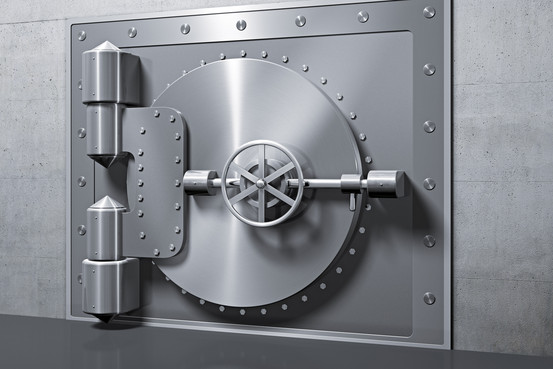 4
PŘÍSTUP KE STUDIJNÍM MATERIÁLŮM
Webové stránky: www.spml.cz
Dolní menu: “vstup pro studenty“ 
MBA NNO 2018 
Heslo: dameto2018
5
Termíny plnění zadání od lektorů
Termíny odevzdání postupových prací – vždy 1  měsíc po termínu setkání (na základě požadavků od jednotlivých lektorů). Zadání prací bude vyvěšeno na webových stránkách.

Výjimku tvoří závěrečná práce.
6
Organizace výukových setkání studia MBA
Začátek setkání – 9,00 hodin
Ukončení setkání – 16,00 hodin

Občerstvení v průběhu dne zajištěno (pitný režim, zákusek, chlebíček, ovoce)
Oběd od 11:30 hod: menu Zlatá štika
7
Organizace výukových setkání studia MBA
DNES – v 18,00 hodin jste srdečně zváni 
na seznamovací večeři.
8
Kontakty a další důležité údaje
Ředitel společnosti a člen studijní rady:   Mgr. Pavel Kotek, MBA
					Email: pavel@spml.cz
					Telefon: 775 145 999
 

VP pro strategii a členka studijní rady:	
					Ing. Mgr. Hana Janiková, MBA
					Email: hj@spml.cz
					Telefon: 774 686 215
 

VP pro kvalitu MBA a předseda studijní rady:    PhDr. Josef Kasal, Ph.D.,        
            				        Email: jk@spml.cz
					        Telefon:  605 902 136
9
Další informace
Prostory konání setkání

- zpětná vazba
10
Další informace
Dotazy

Diskuze
11